2nd Snow Watch meeting
Ohio State University, Columbus, 13-14 June 2016
Snow data assimilation at ECMWF
P. de Rosnay, L. Isaksen, M. Dahoui, E. Dutra, G. Balsamo, B. Ingleby, S. English
ECMWF Integrated Forecasting System (IFS)
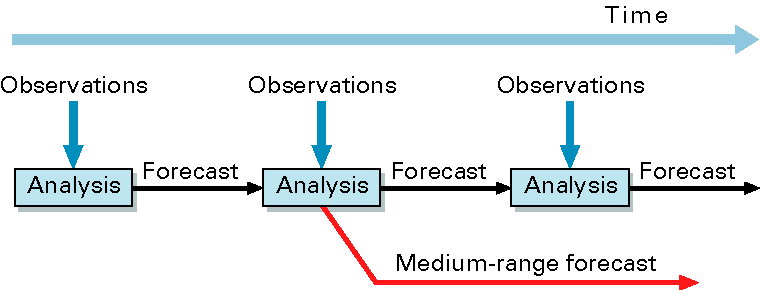 (10-day)‏
Forecast Model: GCM including the H-TESSEL land surface model (fully coupled)

Data Assimilation   initial conditions of the forecast model prognostic variables
4D-Var for atmosphere 
Land Data Assimilation System
ECMWF Integrated Forecasting System (IFS)
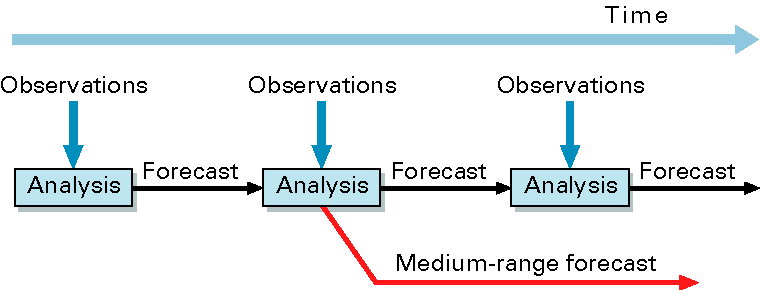 (10-day)‏
Forecast Model: GCM including the H-TESSEL land surface model (fully coupled)

Data Assimilation   initial conditions of the forecast model prognostic variables
4D-Var for atmosphere 
Land Data Assimilation System
Different Systems:
NWP (oper):		 	IFS (with 4D-Var and LDAS),   9km, version 41r2 (2016)
ERA-Interim:       		IFS (with 4D-Var and LDAS), 79km, version 31r1 (2006)
ERA5:					IFS (with 4D-Var and LDAS), 32km, version 41r2 (2016)
ERA-Interim-Land: 		H-TESSEL LSM simulations (no LDAS), 79km, 37r2 (2011) 
						driven by ERA-I atmospheric cond. corrected by GPCP
ECMWF Land Data Assimilation System (LDAS)
Snow depth
Methods: Cressman for ERA-Interim, 2D Optimal Interpolation (OI) for NWP&ERA5  
Conventional observations: in situ snow depth(SYNOP & additional National data)
Satellite data:  NOAA/NESDIS IMS Snow Cover Extent (daily product).

 Soil moisture 
Methods:  	- 1D OI in ERA-Interim (also used at Météo-France) 
			- Simplified Extended Kalman Filter (EKF) for NWP and for ERA5 
Conventional observations: Analysed SYNOP 2m air relative humidity and air temp.
Satellite data: Scatterometer SM for NWP (ASCAT) & for ERA5 (ERS/SCAT &ASCAT) 
			             ESA SMOS brightness temperature in development, research NASA SMAP
 Soil Temperature and Snow Temperature  
	1D-OI using analysed T2m as observation (NWP, ERA-Interim, ERA5)
[Speaker Notes: 4]
Snow in the operational forecasting system
Snow Model:  Component of H-TESSEL 
Single layer snowpack	
Snow water equivalent SWE (m), ie snow mass
Snow Density ρs
Snow Albedo 

Observations: 
	- Conventional snow depth data: SYNOP and National networks
	- Snow cover extent: NOAA NESDIS/IMS daily product (4km)


Data Assimilation:
Optimal Interpolation (OI) in operational IFS 
   Analysed variable: SWE, density
Prognostic
  variables
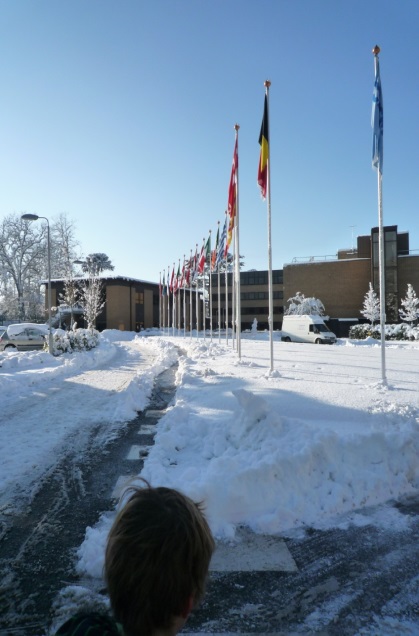 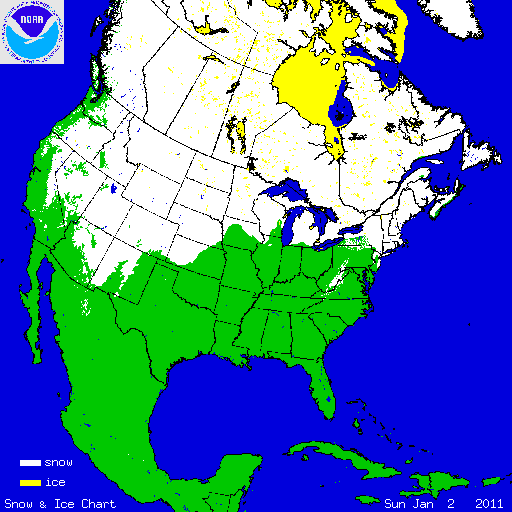 Snow Model
Comparing ERA-Interim (Old snow) with ERA-Interim/Land (Current snow)
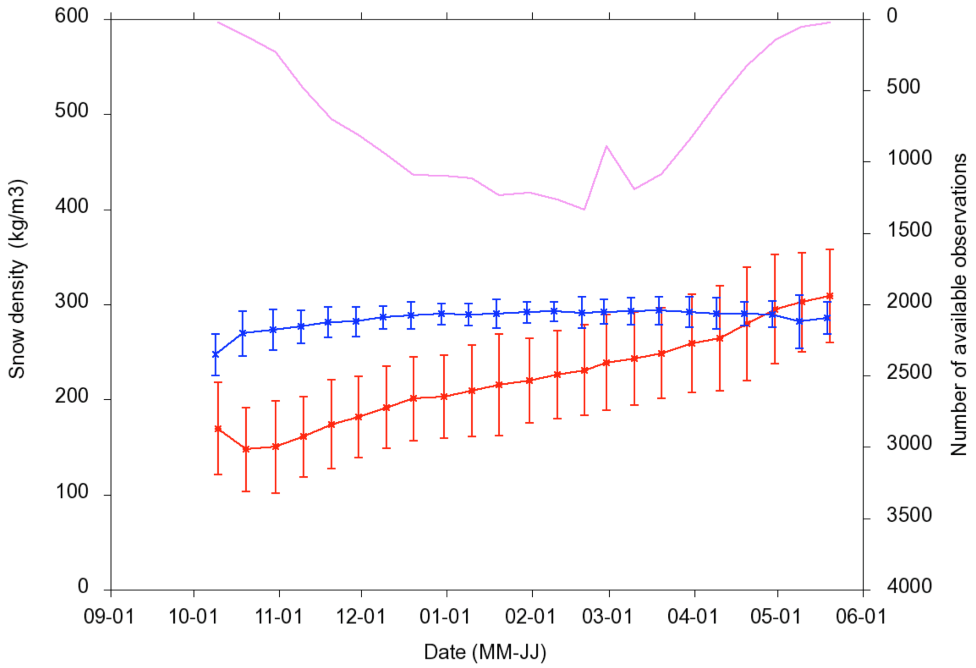 Old model overestimates snow density

Current snow density formulation improves significantly the match with observations ERA-Interim/Land 

A correct snow density simulation is very important to link SWE to snow depth measurements
OBS
ERA-Interim (old)
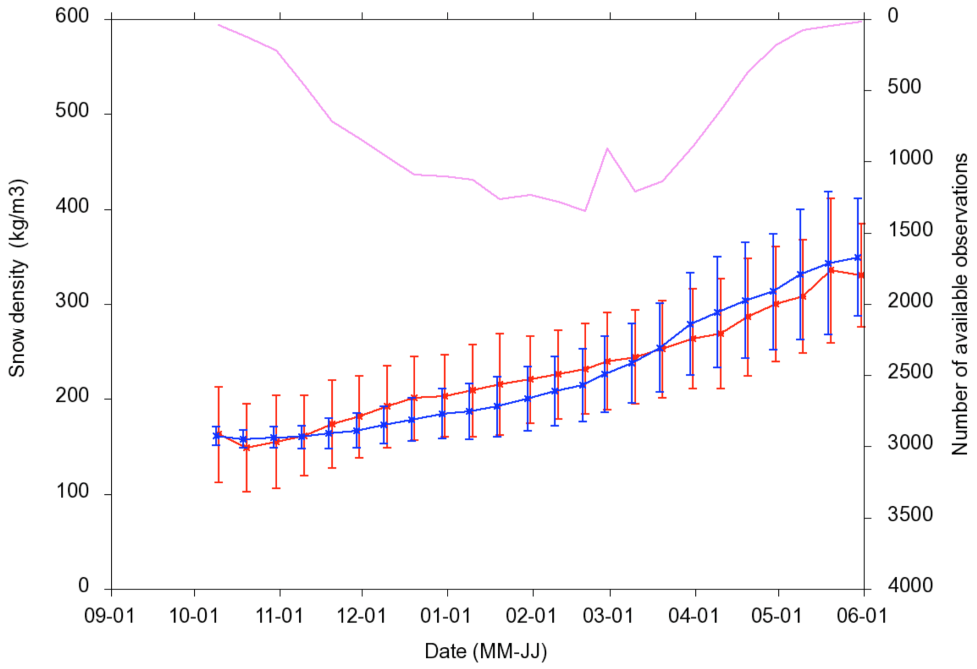 OBS
ERA-Interim/Land (current)
S     O     N     D    J      F    M    A    M    J
H-TESSEL snow:
Dutra et al., JHM 2010
Balsamo et al. HESS 2015
Snow density evolution (data from the former Soviet Union Hydrological Snow Surveys)
Snow Observations
Interactive Multisensor Snow and Ice Mapping System (IMS)
 Time sequenced imagery from geostationary satellites
  AVHRR,
  SSM/I
  Station data 

Northern Hemisphere product
  Daily
  Polar stereographic projection


Information content: Snow/Snow free
Data used at ECMWF: 
24km product (ERA-Interim) 
4 km product  (operational NWP, ERA5)



More information at: http://nsidc.org/data/g02156.html
NOAA/NESDIS 
IMS Snow extent data
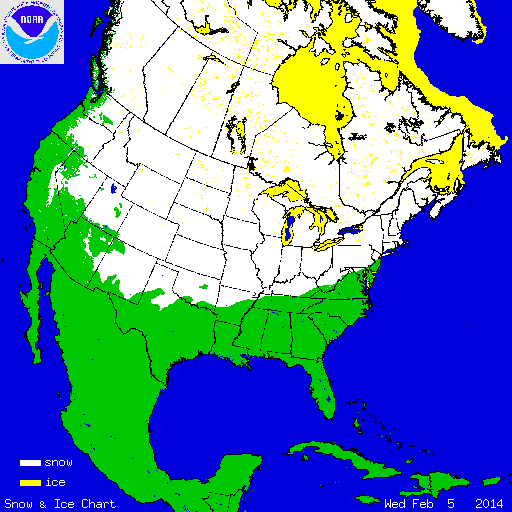 IMS Snow Cover 5 Feb. 2014
Snow Observations
Snow SYNOP and National Network data
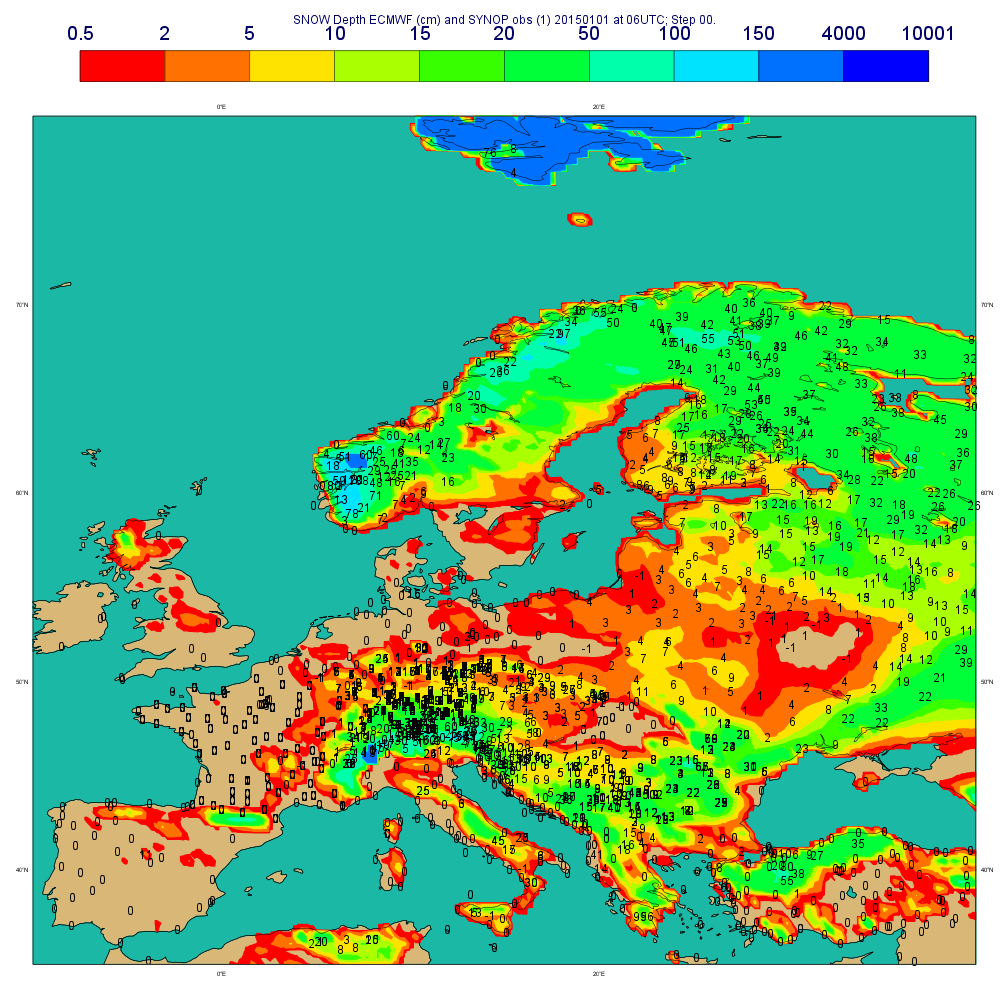 Available on the GTS  (Global Telecommunication System)
Snow
Depth (cm)
SYNOP
2015 01 01 at 06UTC
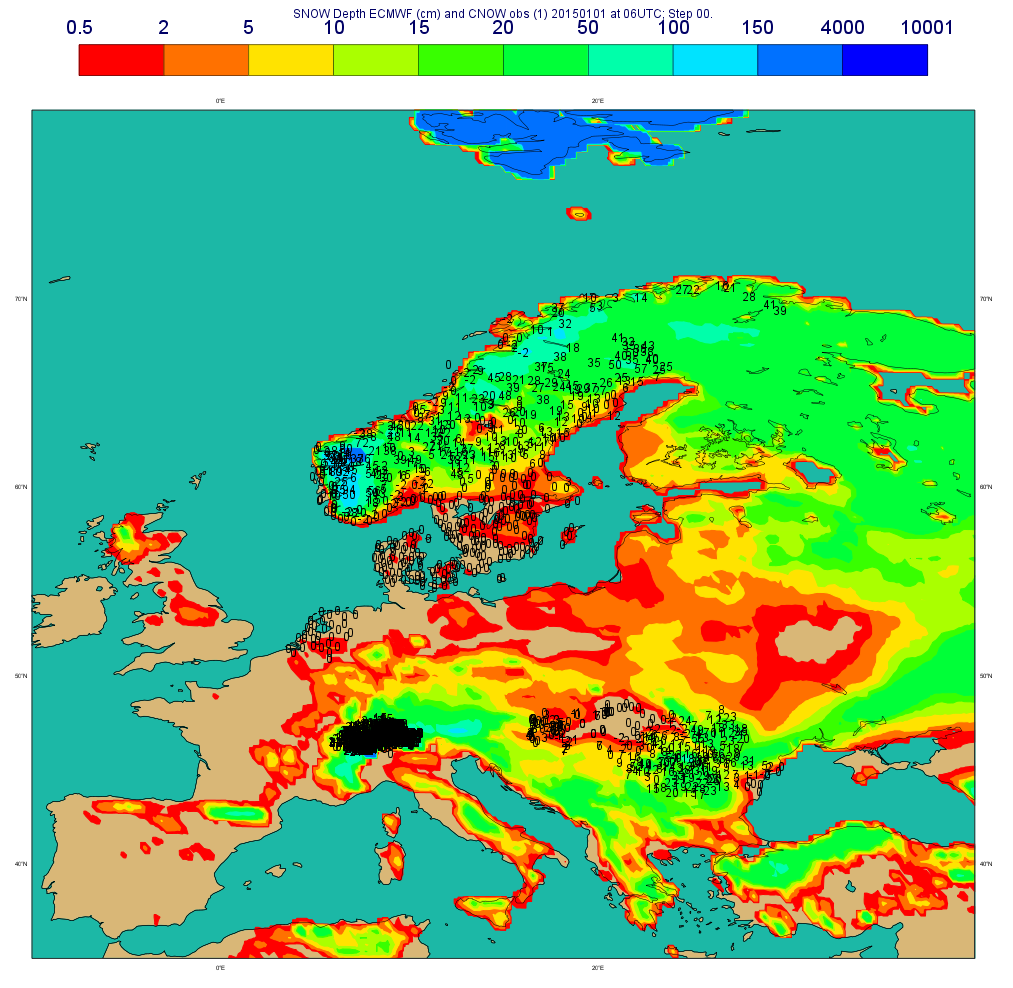 Snow
Depth (cm)
National Networks
Snow data
Additional data  from national networks  (7 countries):
Sweden (>300), Romania(78), The Netherlands (33), Denmark (43), Hungary (61), Norway (183), Switzerland (332).

Dedicated BUFR for additional national data
(de Rosnay et al. ECMWF Res. Memo, R48.3/PdR/1139, 2011)
Snow Observations
GTS SYNOP Snow depth availability
Status in January 2015
Operational snow observations:
SYNOP + National BUFR (Nat):
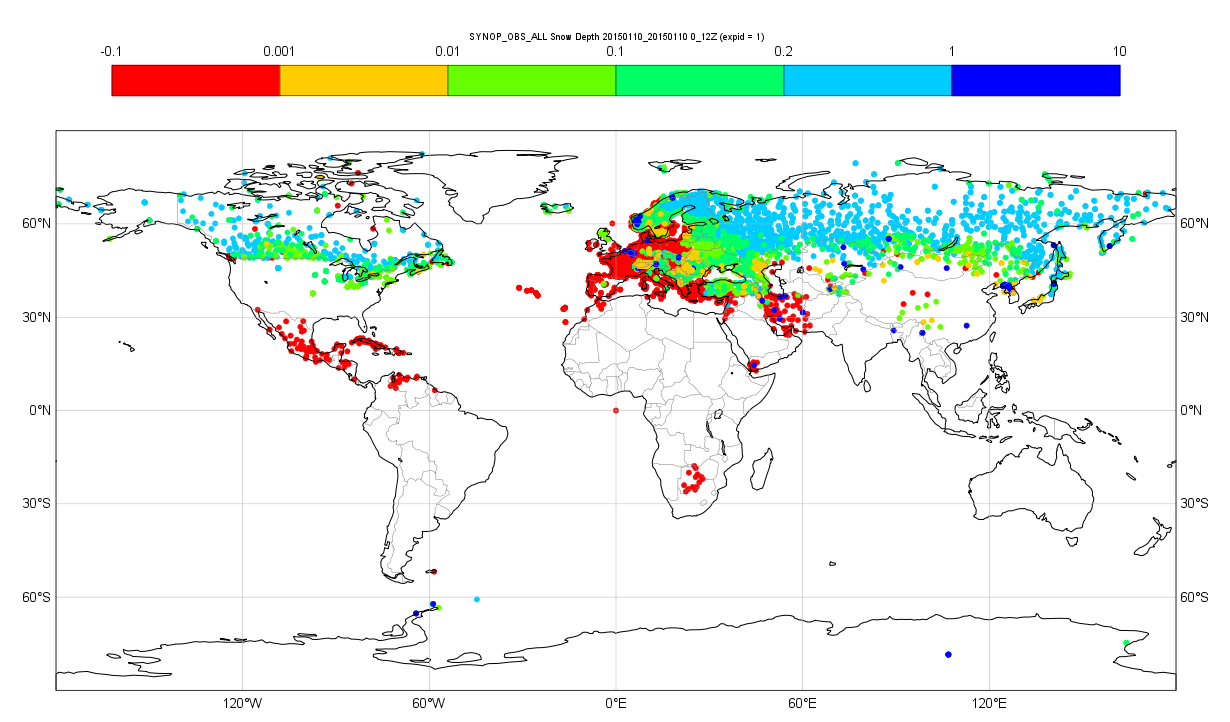 Gaps in USA, China and southern hemisphere
NRT data exist and is available (more than 20000 station in the US) 
But it is not on the GTS for NWP applications.
WMO Members States encouraged to put their snow depth data on the GTS 
BUFR template for national data approved by WMO in April 2014
WMO GCW Snow Watch initiative on snow reporting, (Brun et al 2013)
Snow Data assimilation
Method impact
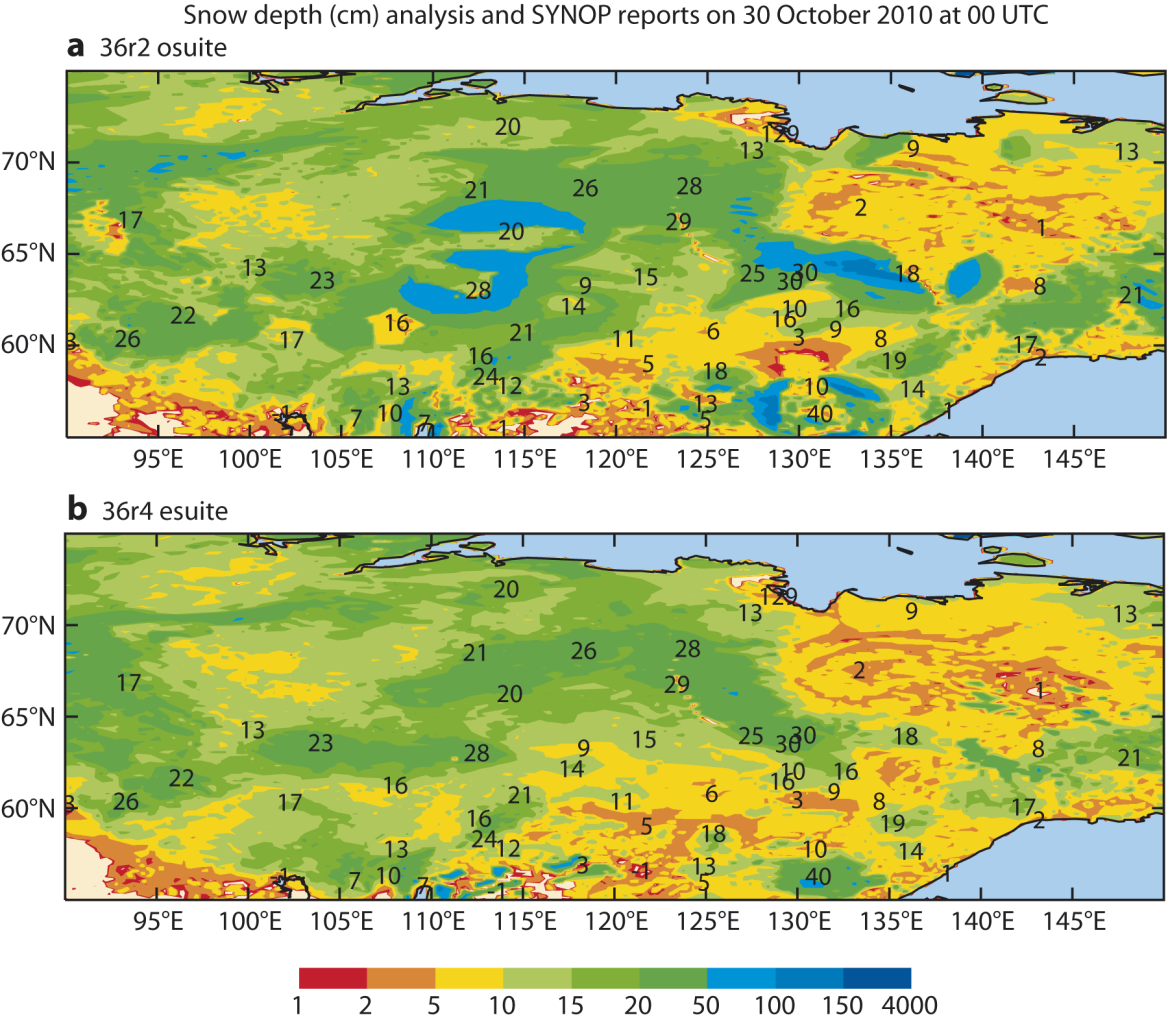 Cressman +24km NESDIS
Updated 2010
Old: 
Cressman+ IMS 24km



New: 
OI+ IMS 4km
OI Brasnett 1999 +4km NESDIS
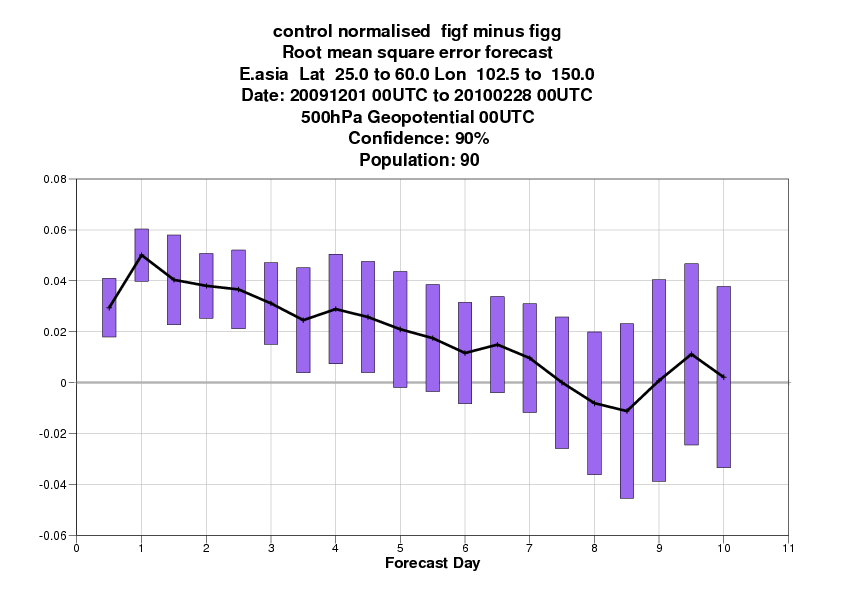 FC impact (East Asia)
RMSE 500 hPa Geopot Height
(Old – New)
Revised snow analysis method improves both the snow depth patterns (OI impact) and the atmospheric forecasts (IMS 4km+QC impact)

(de Rosnay et al Survey of Geophysics, 2015)
Snow analysis: Forecast impact
Revised IMS snow cover data assimilation (2013)
Impact on snow October 2012 to April 2013
(using 251 independent in situ observations)
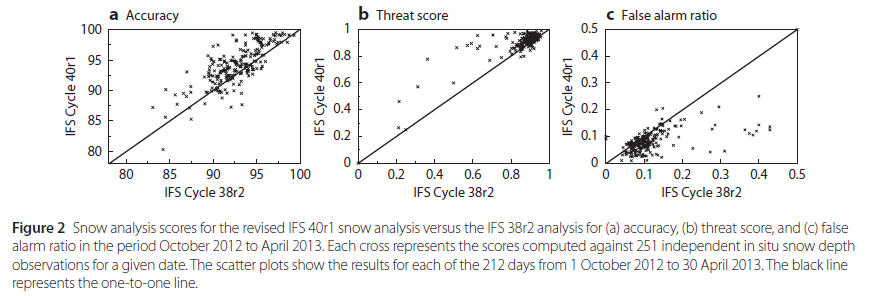 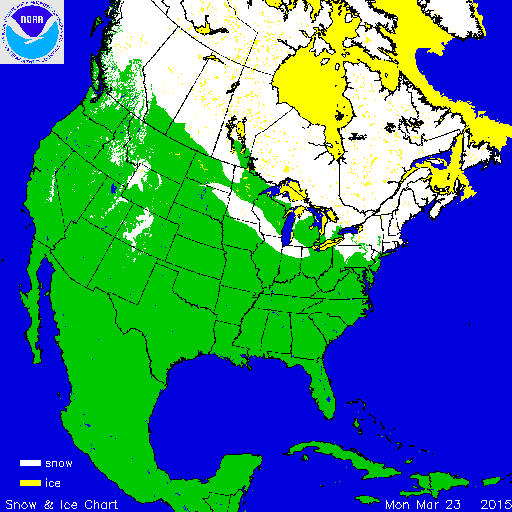 


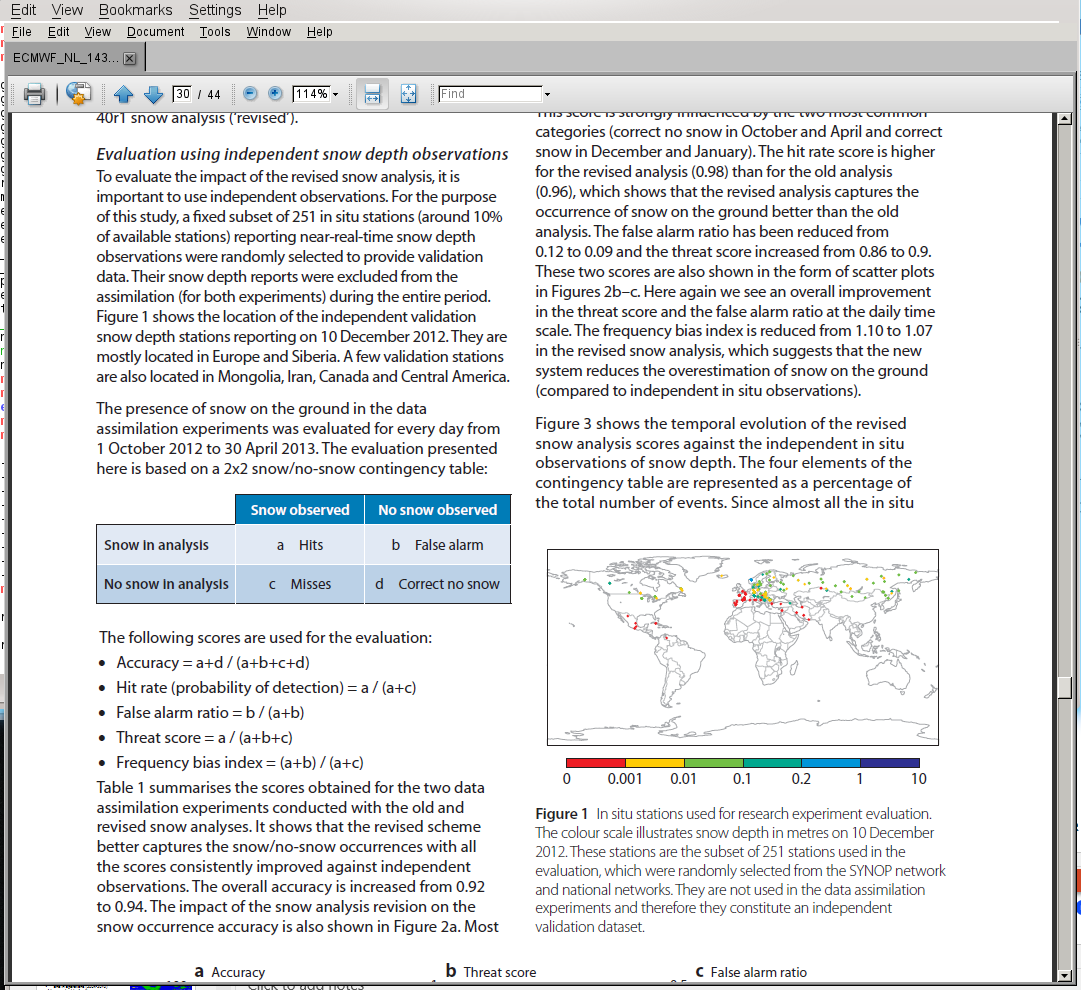 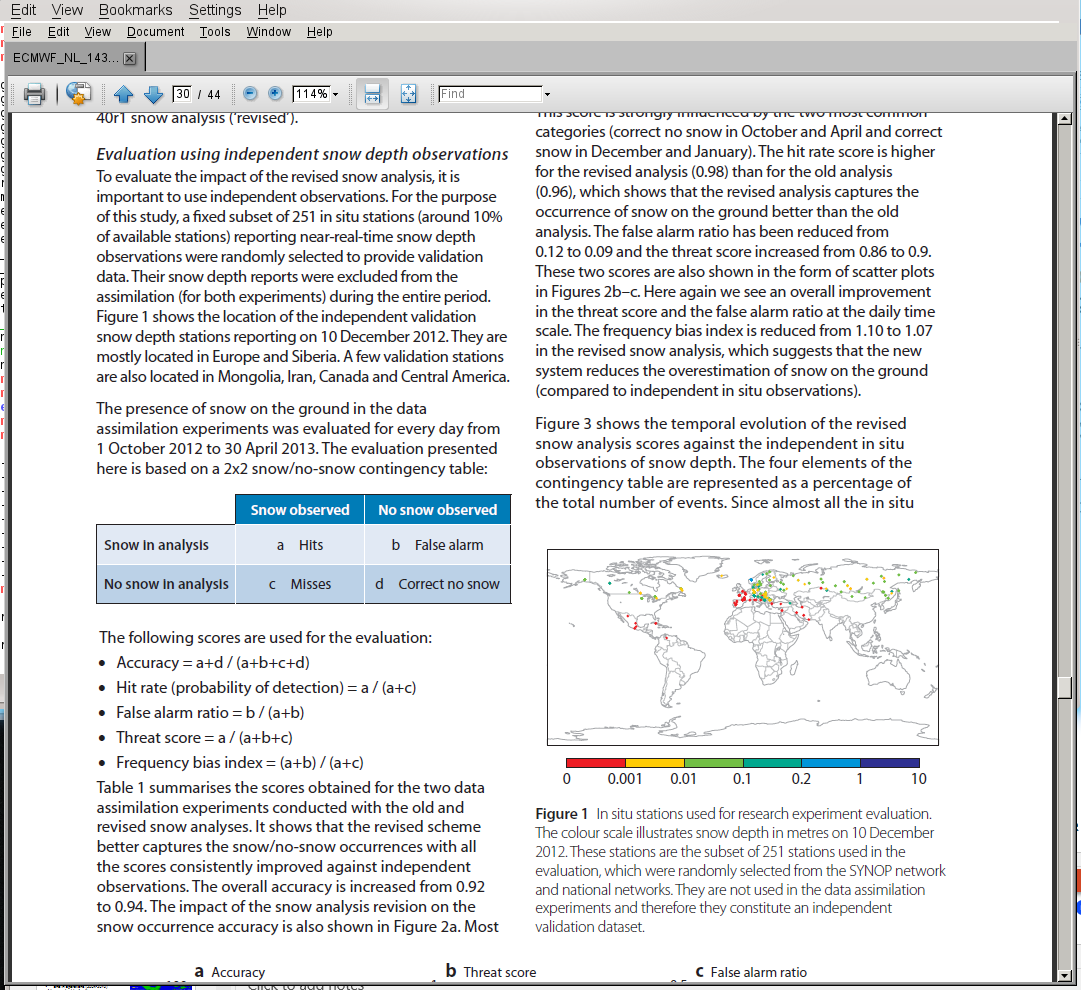 Snow analysis: Forecast impact
Revised IMS snow cover data assimilation (2013)
Impact on snow October 2012 to April 2013
(using 251 independent in situ observations)
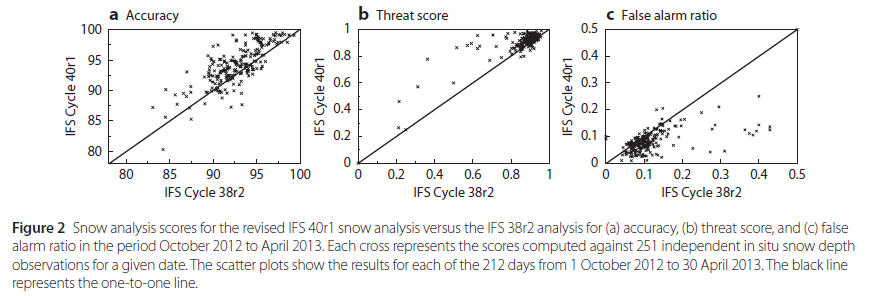 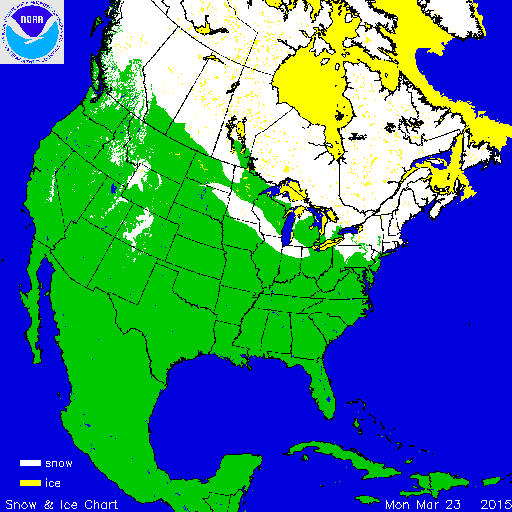 


Impact on atmospheric forecasts 
October 2012 to April 2013 (RMSE new-old)
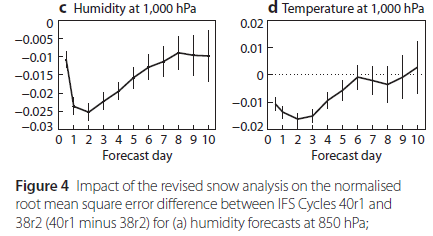 
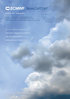 
de Rosnay et al., ECMWF
NL 143, Spring 2015
Operational snow analysis Monitoring
winter 2014-2015
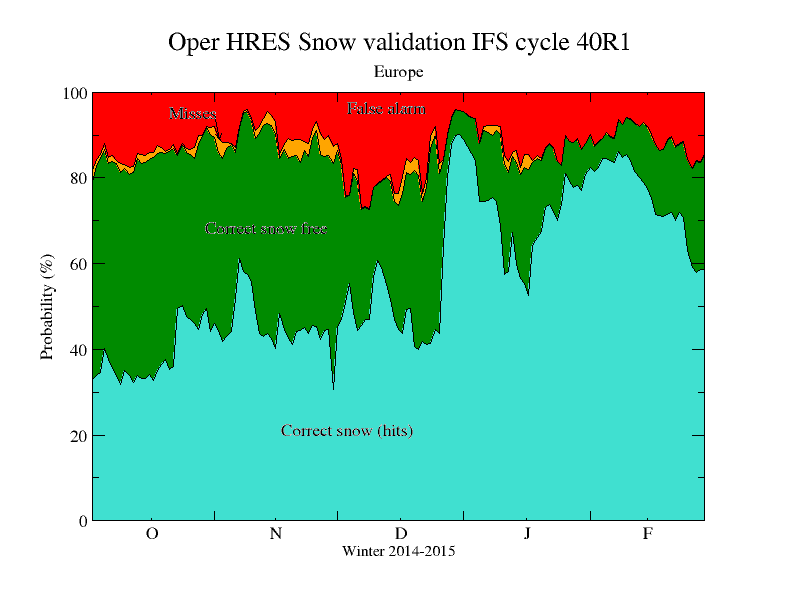 Global Operational snow monitoring
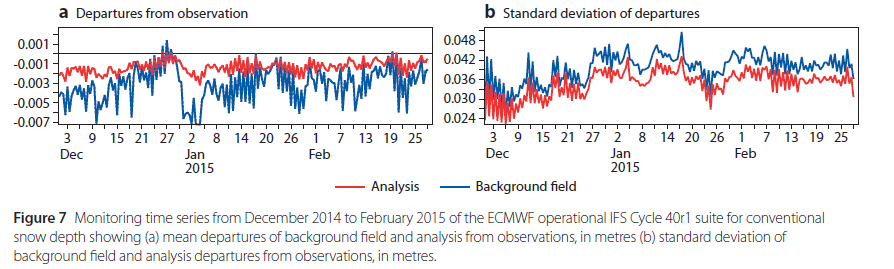 Observing System Experiments
Winter 2014-2015 (December to April)  - Assess the impact of the snow observing system
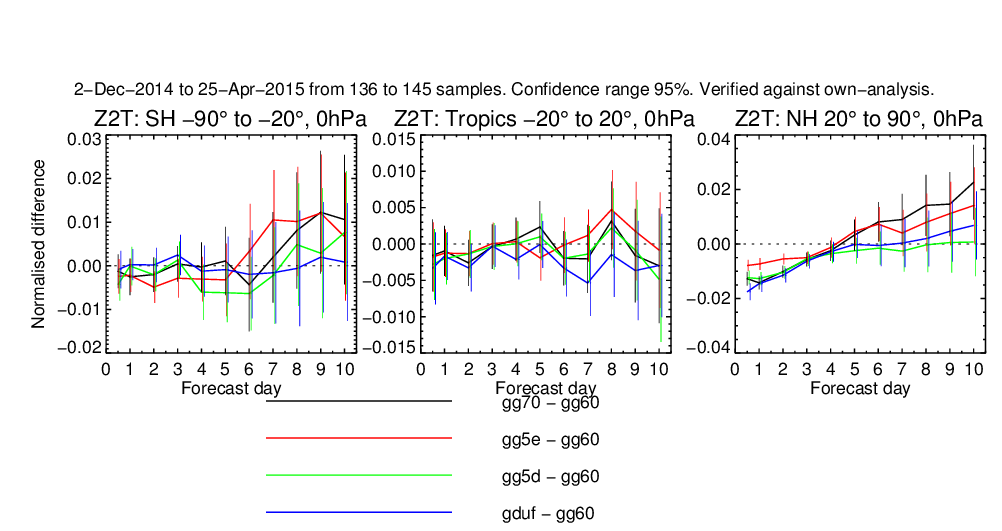 Impact on T2m Forecasts:
Normalized RMSE for T2m FC difference
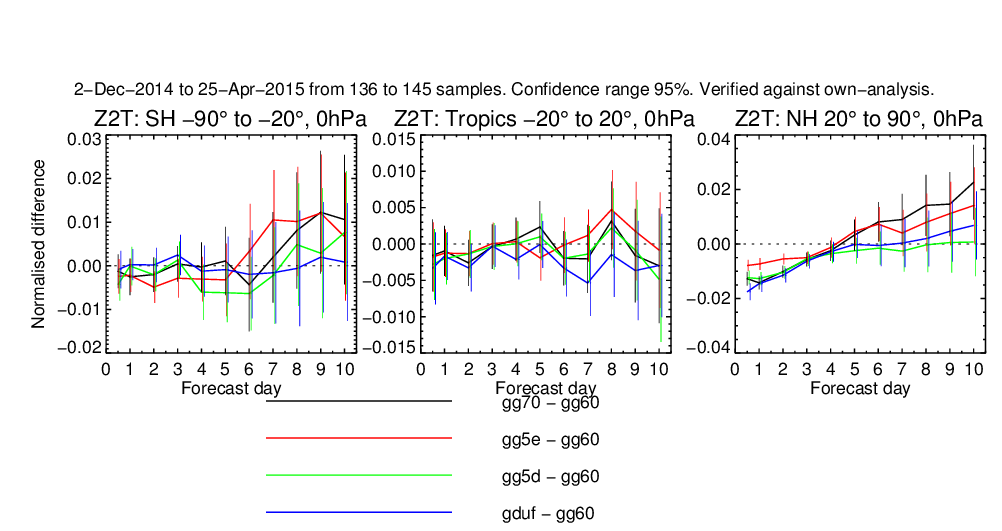 SYNOP+IMS (1-0)
SYNOP+Nat (2-0)
SYNOP+Nat+IMS (3-0)   -> oper
Best T2m Forecast when all observations, combining in situ and IMS, are assimilated.
Impact of in situ only snow data assimilation 
on T2m Forecasts(case 2-0)
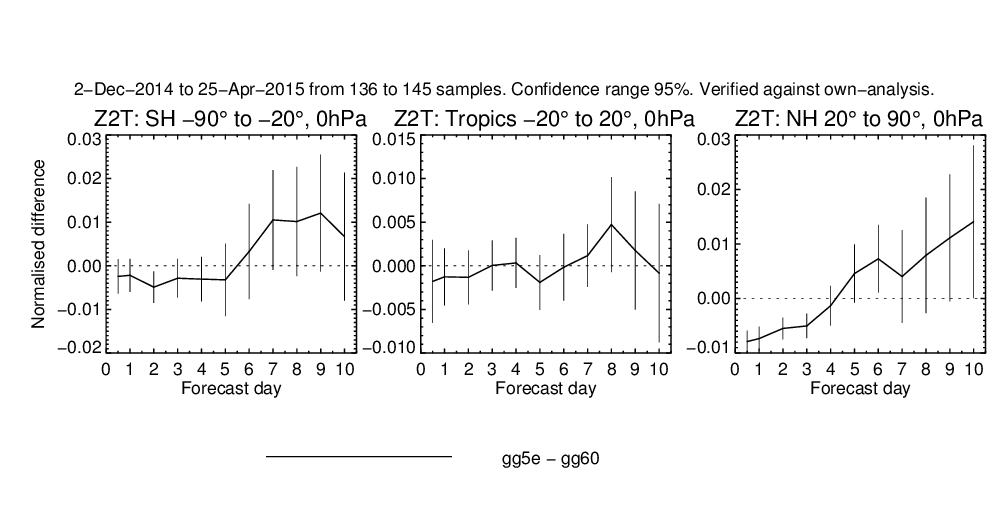 All in situ data assimilated (SYNOP+Nat)
Compared to open loop, significant error reduction (NA, Europe) of short range T2m forecasts, but neutral at medium range
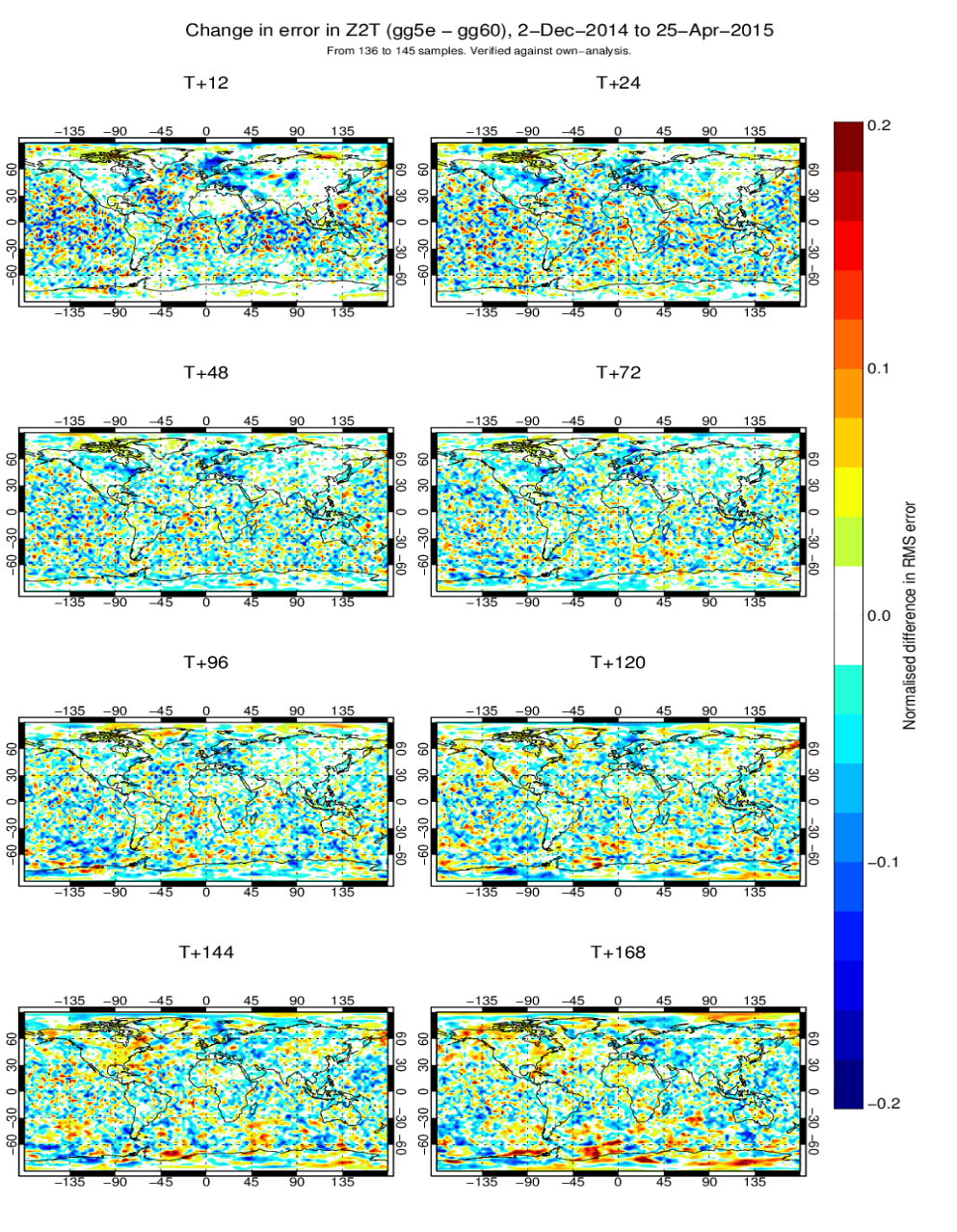 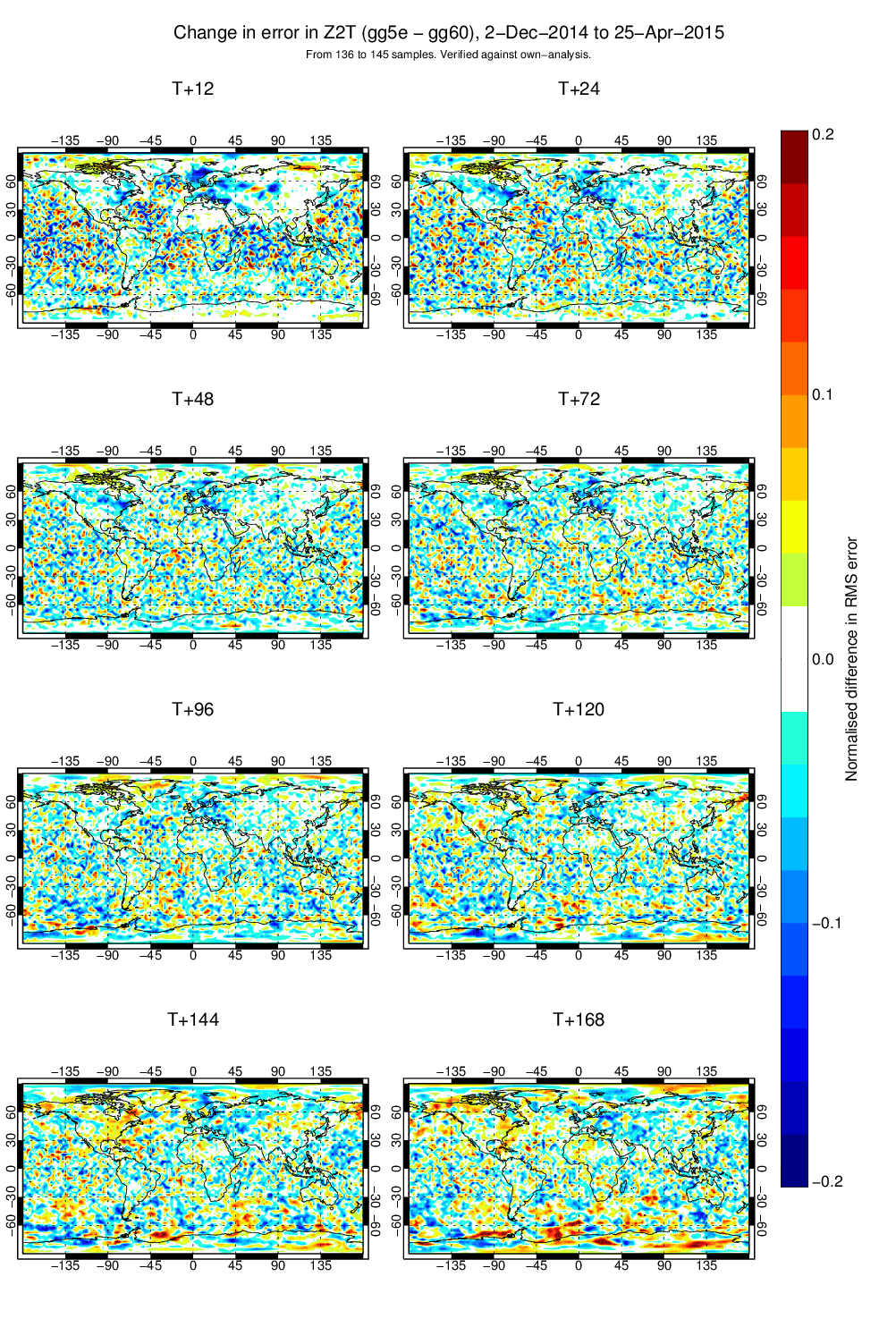 24h FC
12h FC
Impact of IMS snow cover (case 3-2)
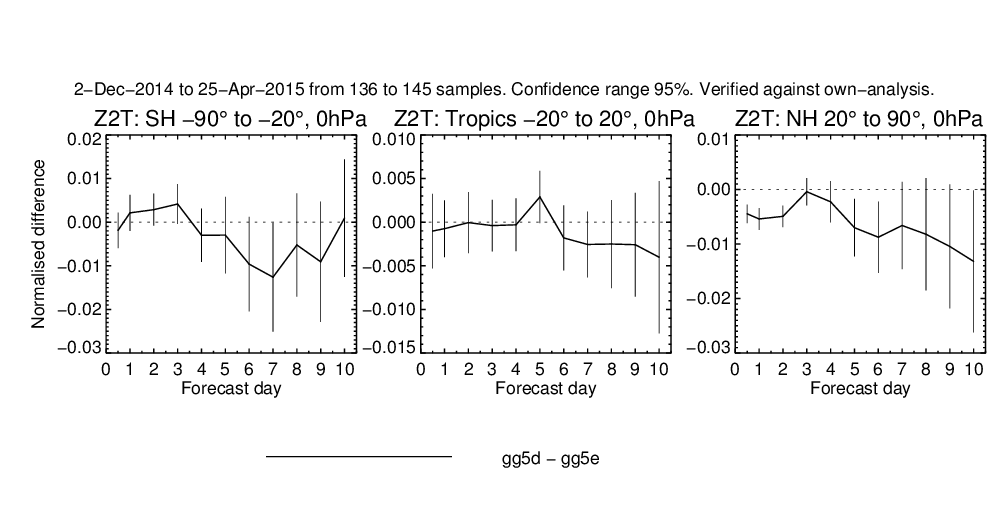 All data assimilated (Synop+Nat+IMS)
compared to all in situ data assimilated (SYNOP+Nat)
-> Further T2m forecasts error reduction, 
     significant at short range
Impact additional network
(case 3-1)
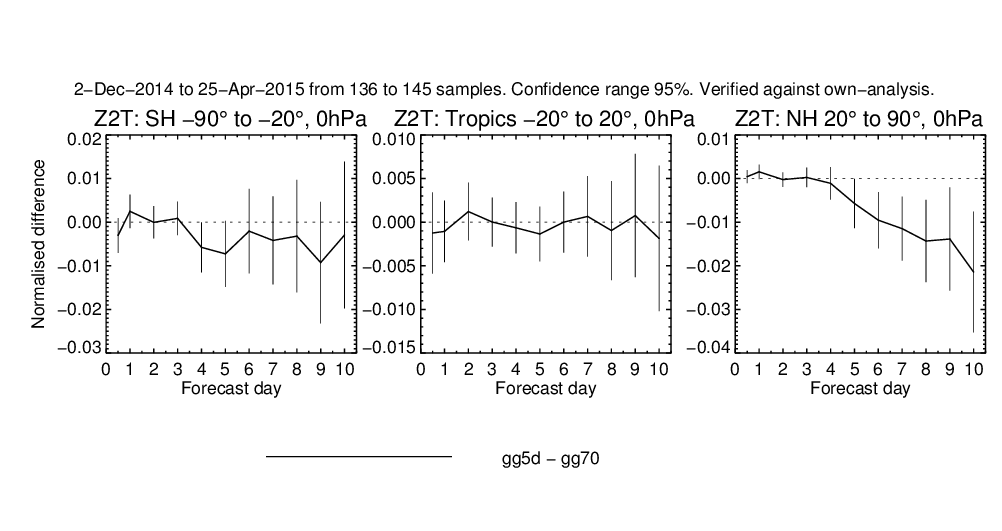 Impact of National data (case 3-1)
All data assimilated (SYNOP+Nat+IMS)
compared to SYNOP+IMS assimilation
-> Further T2m forecasts error reduction at medium range
Contribution& complementarities of each observation types to improve T2m forecasts at short and medium ranges
Summary
Major developments in the ECMWF data assimilation (DA) in the past few years; large impact on NWP
OSEs shows that combined DA of in situ snow depth and IMS snow cover significantly improve T2m forecasts
Gaps in in situ SD reporting, but additional National data contribute to improve near surface weather forecasts
 Nat. Met services encouraged to report snow depth on the GTS
Contributions from Snow Watch(WMO BUFR), HarmoSnow COST action (Questionnaire, inventory), NAEDEX (US issue), OSCAR (great potential for monitoring SD report availability), …
Challenges in retrieving snow mass from satellite measurements  Novel mission concepts required for SWE
Thank you for your Attention!
Useful links:

     ECMWF LDAS: 	https://software.ecmwf.int/wiki/display/LDAS/LDAS+Home
Snow Watch: http://globalcryospherewatch.org/reference/documents/

HarmoSnow COST Action: http://www.cost.eu/COST_Actions/essem/Actions/ES1404

 http://costsnow.fmi.fi/

ECMWF Land Surface Observation monitoring: 
https://software.ecmwf.int/wiki/display/LDAS/Land+Surface+Observations+monitoring